2020 Curriculum InstituteDeveloping Responsive Curriculum for CTE ProgramsJuly 9, 2020 Mayra Cruz, ASCCC TreasurerShari T. Herzfeld, RN,MN Regional Director -HealthLynn Shaw, CTE Curriculum Chair
[Speaker Notes: I min]
California community colleges play a significant role preparing people for the workforce and helping them advance in their careers. 
CTE curriculum needs to be responsive to societal racial and cultural needs.  
We will discuss ways that CTE programs can drive social change, equity, and workforce development.
SessionDescription
2
Purpose Today…
How do we build a culture of inquiry in this moment?

What workforce needs look like now and in the future?

How do we address the racial equity and cultural discourse?

What tools can help us examine local processes, CTE curriculum and partnerships?
Responding to…
Workforce needs
Societal racial and cultural needs
Driving…
Societal change, equity and workforce development
3
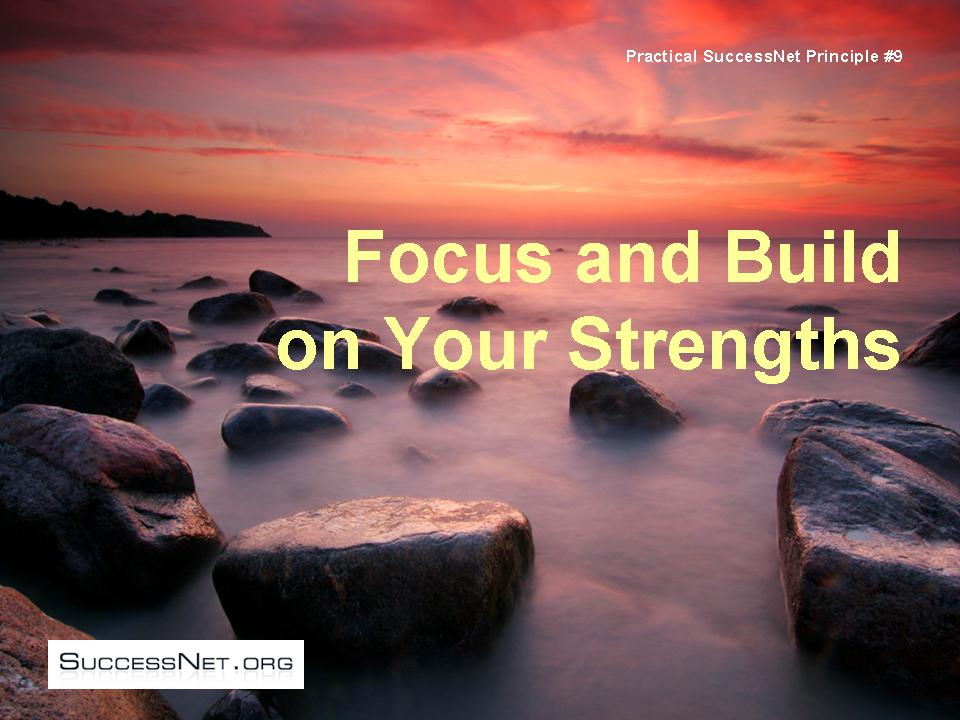 Activity
On the Chat, 

Share one creative way you discovered to teach online during COVID-19.
Building on our strengths & assets
4
What is the impact of Covid-19 on your college’s CTE labs?

What curricular and programmatic adjustments are being made to meet the demands of automation and technological change? 

What is the impact of online and remote learning and student support?
A Culture of Inquiry
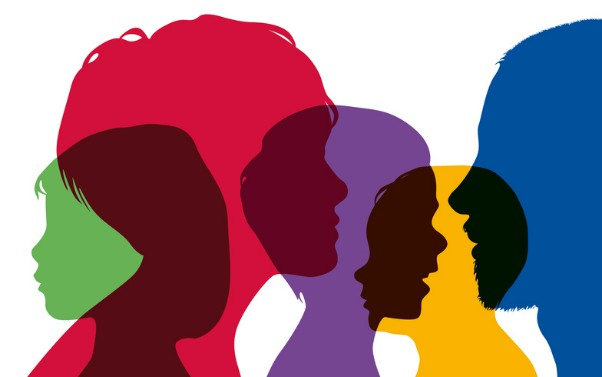 5
Problem: Employers want RNs with a BSN
Excellent middle skill occupation (#, $)
BSN may not be attainable for CC students
RNCC goal: Develop Regional ADN-BSN concurrent enrollment pathway
	Integrate ADN with BSN curriculum
	Concurrent enrollment 
	Eligible for financial aid for both programs
	No redundant content or excess units
Work as a regionally to achieve goals
	17+1 ADN programs 
	Building on existing models at scale
LA Regional Nursing Curriculum Consortium
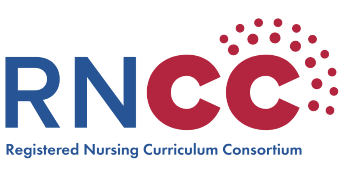 6
How does a college meet evolving industry and employer skills need during an economic downturn and recovery?

Reinvent ourselves? How?
Workforce Needs & Demand
Activity: 
Dialogue for 10min in Breakout Rooms
7
Questions to Consider:

Who are the racial/ethnic and underserved groups affected? What is the potential impact of the resource allocation and strategic investment to these groups? 

Do the decisions being made ignore or worsen existing disparities or produce other unintended consequences?
Racial Equity and Cultural Discourse
Reflect on these questions
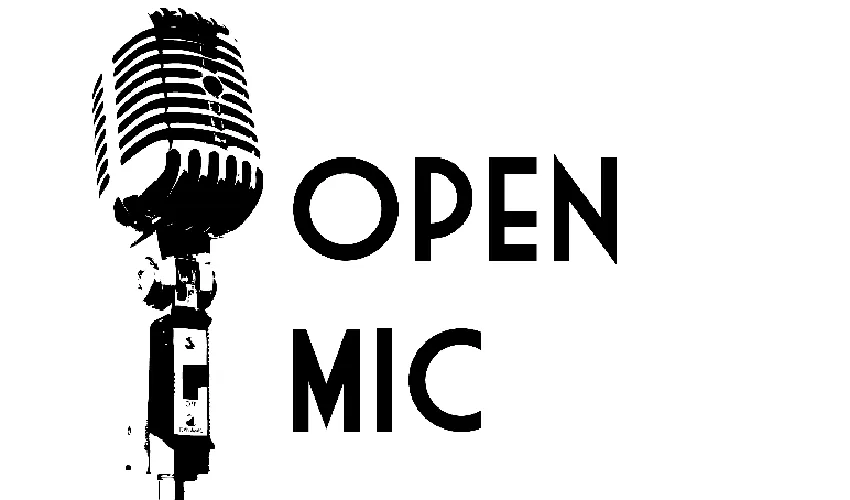 8
Questions to Consider:

How does the investment advance opportunities for historically underserved students and communities? 


What are the barriers to more equitable outcomes?
Racial Equity and Cultural Discourse
Reflect on these questions
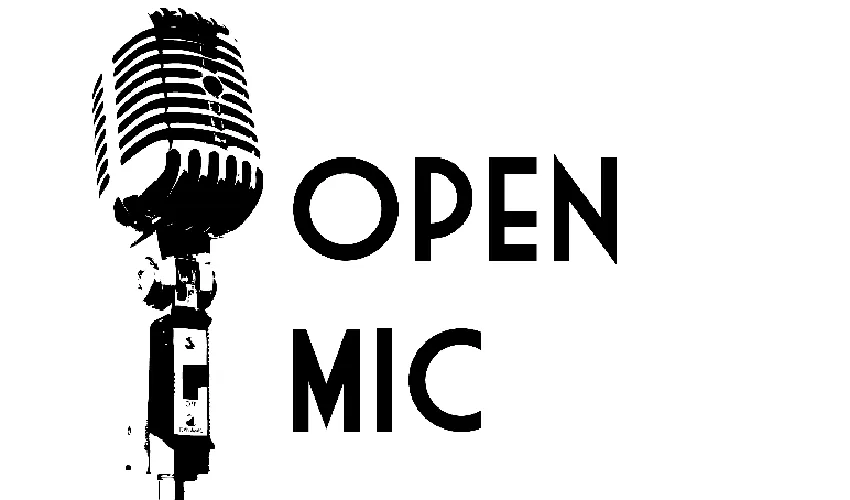 9
Questions to Consider:

How will you modify or enhance your programs and teaching strategies to ensure each learner and communities’ individual and cultural needs are met? 

What is your commitment to professional learning for equity and cultural responsive instruction, student support and student service?
Racial Equity and Cultural Discourse
Reflect on these questions
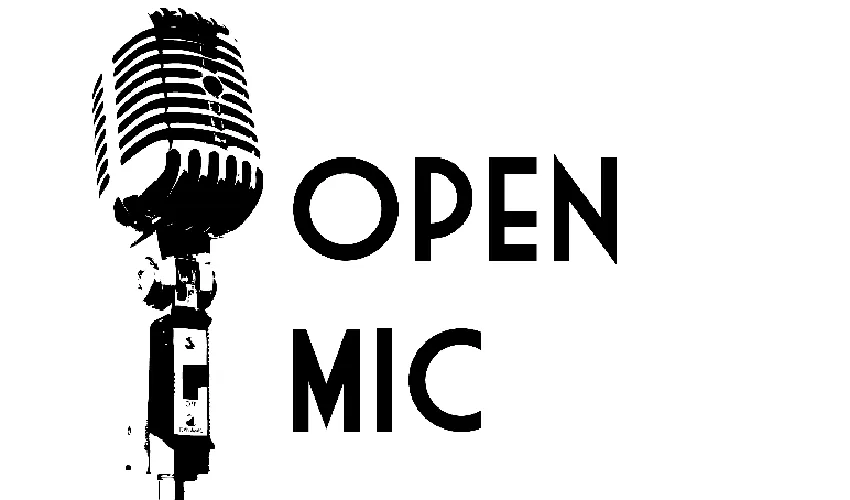 10
Questions to Consider:


How can you discuss racial and economic disparities in your classroom?
Racial Equity and Cultural Discourse
Reflect on these questions
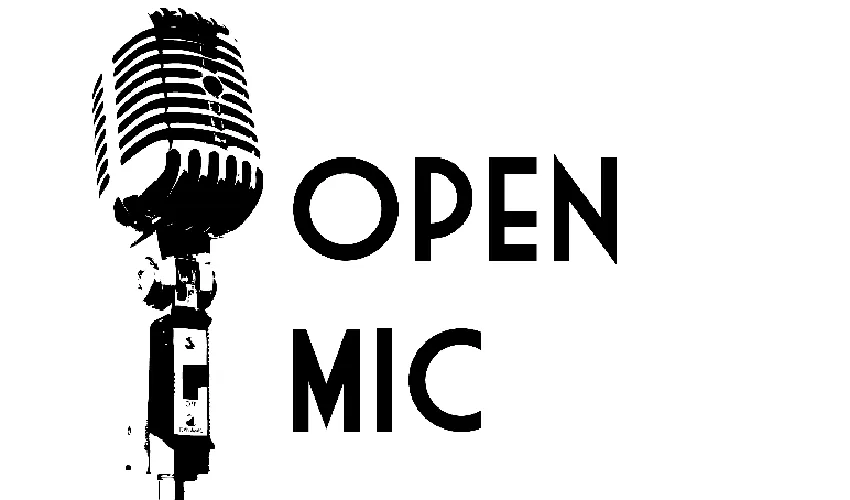 11
Check with licensure, apprenticeship, and hiring agencies regarding the acceptance of online instruction for certifications.


Clear any equity issues regarding technology, connectivity, bandwidth, and literacy. (Possibly add email and phone conferencing.)
Tools
General Strategies
12
Make sure all faculty and students know how to use Canvas and Canvas mobile app.


Find or create online instructional content (e.g., simulations, videos, web pages, interactive activities). Local employers and/or trade unions may be able to provide help with this. Consider options provided in discipline-specific sections below.
Tools
General Strategies
13
If the courses address topics one by one in modular offerings, consider creating and distributing special lab kits that address one thing at a time.

Provide online test proctoring options (e.g., Proctorio) as necessary and/or allow for one-on-one Zoom meetings.
Tools
General Strategies
14
Hire virtual tutors to demonstrate hands-on activities to increase the ability to do one-on-one teaching. Consider use of Zoom,  NetTutor or Pisces platform here.

Be prepared to support students with services at a distance (e.g., counseling, career center) using applications such as ConexEd/Cranium Cafe.
Tools
General Strategies
15
Take advantage of professional development offered by your college, the academic senate, the regional and statewide directors, and your employer partners.
Tools
General Strategies
16
CTE Faculty Diversification: Equivalency 
Hiring Industry Experts 
for your Programs
“…recognize that faculty applicants may prepare in various ways for employment and may meet qualifications in different ways depending on their disciplines” 
“…use of equivalency to create deep, diverse, and qualified pools of industry expert candidates for our career technical education programs.”
Tools
Examine local processes
17
Work-Based Learning 
“Work-based learning approaches -- typically apprenticeships, internships and cooperative education -- give employers the responsibility for specialized training while accelerating students’ transition into the workplace, more quickly providing them with an income that many desperately need. ” 
Credit for Prior Learning 
“…a strategy to help students get credit for what they already know and can do, saving them time and money on their educational path.”
Tools
Examine CTE curriculum
18
Developing successful partnerships: 
“Successful partnerships combine an entrepreneurial approach to convening and organizing key stakeholders, disciplined organizational development, and persistent attention to the needs of their two main customers: employers and workers.”

Overspecialized programs, producing workers with skills that don’t match available jobs
Tools
Examine workforce partnerships
Robust partnership development
19
20
Listing of contact information for State and Regional Directors
https://sectorsnapshots.weebly.com/contact.html
CCCCO & ASCCC CTE Faculty Minimum Qualifications Workgroup.  (2019) Career Technical Education Faculty Minimum Qualifications Toolkit
https://www.asccc.org/sites/default/files/ADAversion_CTEMinQualsToolkit.pdf
Resources
21
Education Dive. CTE educators find creative ways to teach hands-on skills during coronavirus school closings. https://www.educationdive.com/news/cte-educators-find-creative-ways-to-teach-hands-on-skills-during-coronaviru/575429/

Jacobs, Jim & Cornier, M.  Workforce Development and an Opportunity for Change. May 28, 2020
Inside Higher Education. https://www.insidehighered.com/views/2020/05/28/three-factors-will-impact-community-college-efforts-make-workforce-training
Resources
22
California Community Colleges Chancellor’s  Office Success Center.  Credit for Prior Learning Initiative
https://successcenter.cccco.edu/Strategic-Projects/Credit-for-Prior-Learning-Initiative

California Community Colleges Chancellor Office. Keep Teaching. https://cvc.edu/keepteaching/
Resources
23
info@asccc.org

Mayra Cruz
cruzmayra@deanza.edu

Shari Herzfeld
SHerzfeld@riohondo.edu

Lynn Shaw
shawlynn@gmail.com
For more information
24
Thank you!
25